Body
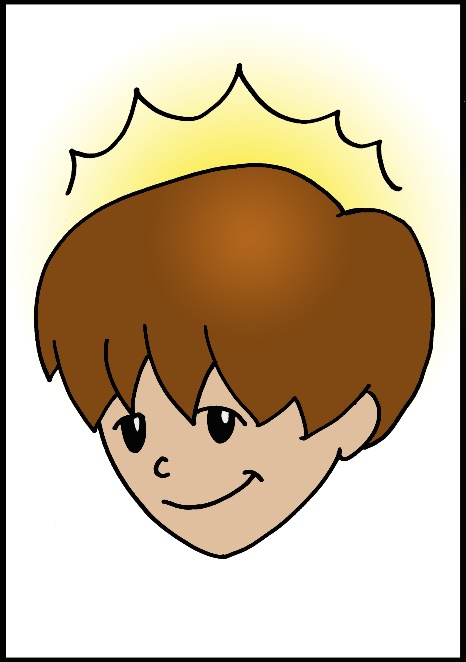 SHOULDER
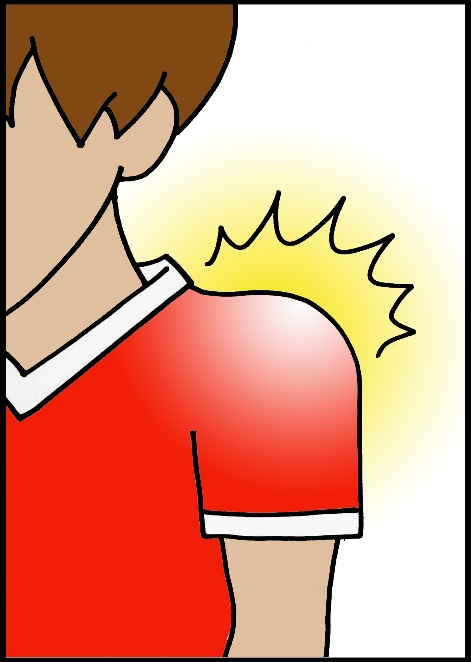 HEAD
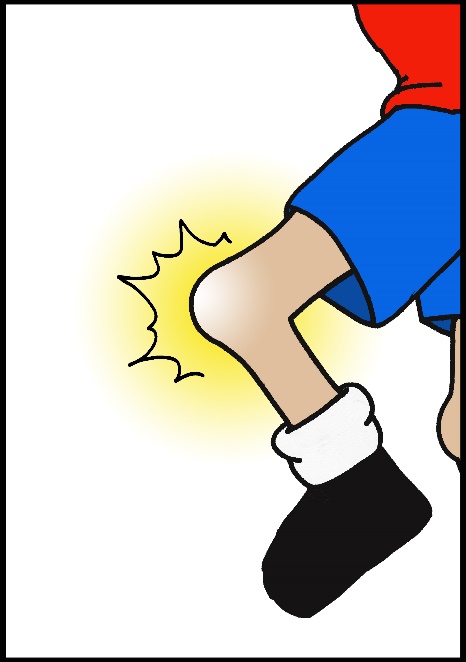 KNEE
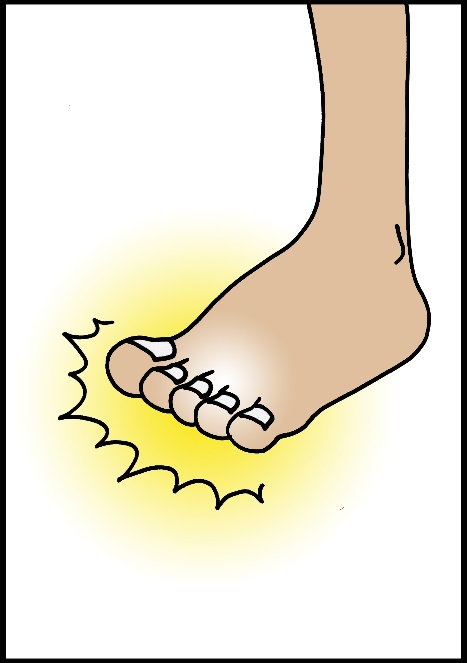 TOES
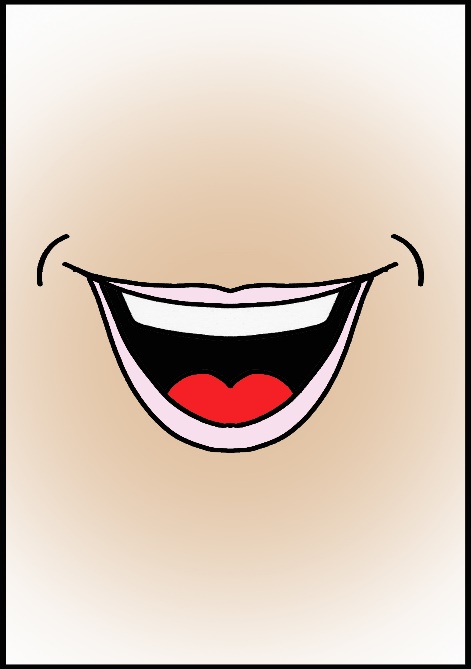 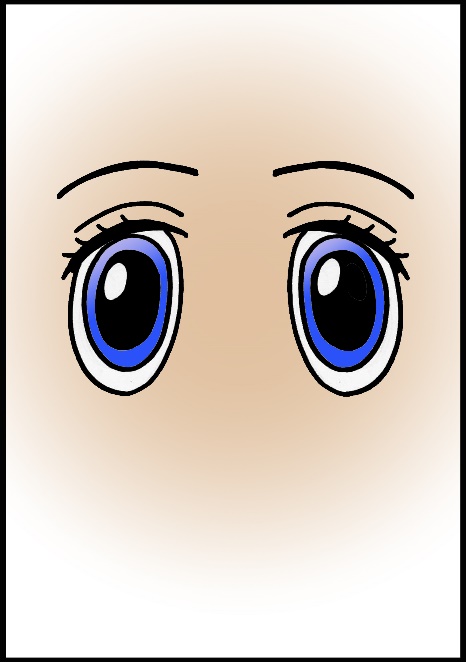 EYES
EAR
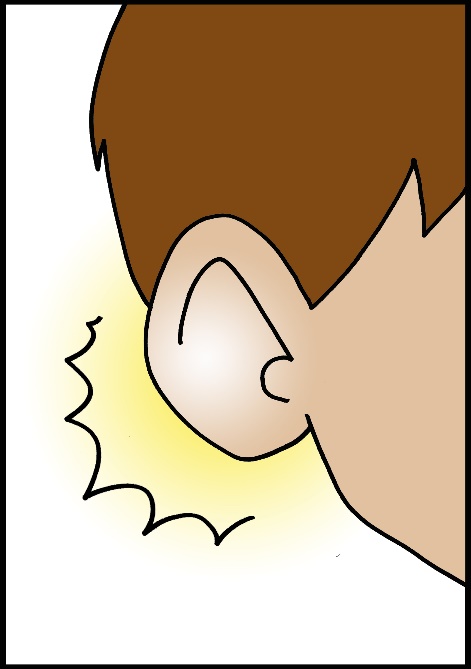 MOUTH
NOSE
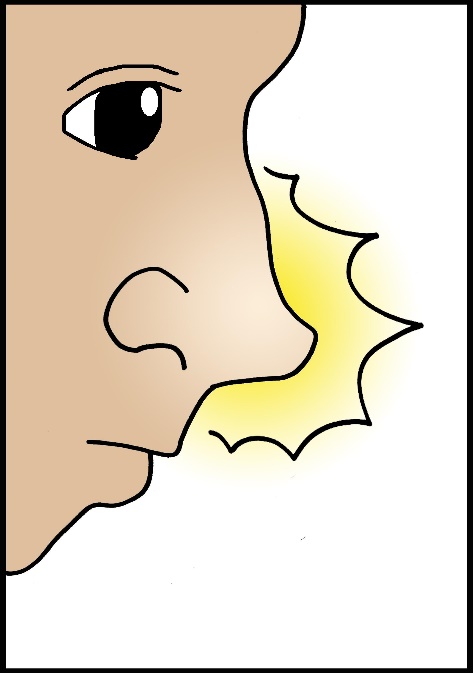